ΑΛΚΑΝΙΑ
Γενικός τύπος αλκανίων:
CvH2v+2
Tα αλκάνια είναι υδρογονάνθρακες που έχουν μόνο απλούς δεσμούς, δηλαδή είναι κορεσμένοι υδρογονάνθρακες
Παραδείγματα αλκανίων:
C2H6
C4H10
CvH2v+2
ΑΛΚΑΝΙΑ
Αντίδραση  καύσης  αλκανίων:
CvH2v+2
Ο2
+
Η2Ο
+
v
CΟ2
(v + 1)
Παραδείγματα αντιδράσεων καύσης αλκανίων:
3.v + 1
13
C3H8
+
Ο2
+
Η2Ο
5
3
CΟ2
4
2
2
C4H10
Ο2
+
Η2Ο
+
4
CΟ2
5
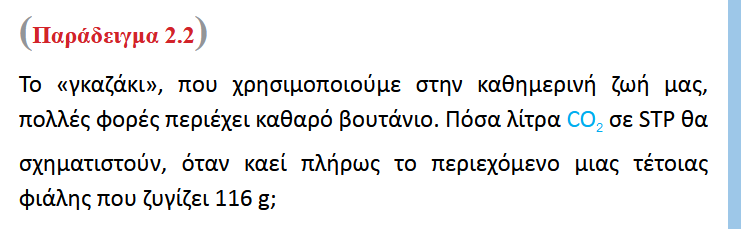 Σελ. 50
Αr  C: 12,     H: 1,      Ο: 16
Λύση
1ο  βήμα
Αρχικά βρίσκω το μοριακό τύπο του βουτανίου, το  βουτ-αν-ιο  θα έχει: 
4 άνθρακες (βουτ) 
Θα έχει μόνο απλούς δεσμούς μεταξύ των ατόμων άνθρακα θα είναι δηλαδή κορεσμένο (αν) 
Επίσης το βουτάνιο θα είναι υδρογονάνθρακας (κατάληξη -ιο) 
Άρα το βουτάνιο θα είναι ένα αλκάνιο με v =  4 άνθρακες , και σύμφωνα με το γενικό μοριακό τύπο των αλκανίων CvH2v+2   :
Βουτάνιο:   C4H10
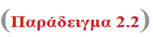 Σελ. 50
Αr      C :   12 ,     Η:   1
Λύση
Συνέχεια..
2ο  βήμα
Μετατρέπω τις γνωστές ποσότητες των χημικών ουσιών που μου δίνει η άσκηση σε mol (εκτός και η άσκηση μου δίνει τις ποσότητες των ουσιών σε mol):
Άρα θα μετατρέψω τα 116 gr βουτανίου (C4H10 ) σε mol:
Μr  = 4 . 12  +  1. 10=58   gr/mol
Πρώτα θα βρω την μοριακή μάζα (Μr  ) του C4H10
116
m
=   2   mol
=
n  =
58
Μr
3ο  βήμα
Γράφω την αντίδραση καύσης του βουτανίου, την αναλογία των mol, και με τη μέθοδο των τριών βρίσκω την ζητούμενη ποσότητα :
13
C4H10
Ο2
+
Η2Ο
+
4
CΟ2
5
2
5 mol
4  mol
1  mol
13/2   mol
x mol
2 mol
4
1
=>
=
=>
1 . X  =  2. 4
X  =  8  mol  CO2
2
x
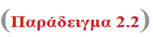 Σελ. 50
Λύση
Συνέχεια..
4ο  βήμα
Μετατρέπω την ζητούμενη ποσότητα CO2 σε λίτρα, αφού στην άσκηση ζητείτε το CO2 σε λίτρα.
Vm =  22, 4 L
V
V
=>
n  =
=>
8  =
V  = 8 . 22,4
=>
V  = 179, 2 L      CO2
Vm
22,4
Σελ. 50
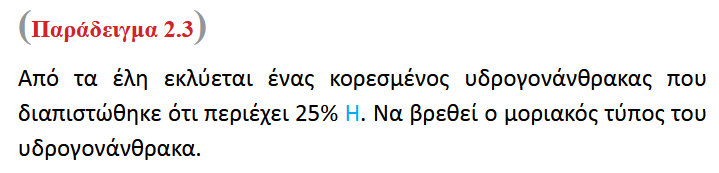 Αr      C :   12 ,     Η:   1
Λύση
Ο κορεσμένος υδρογονάνθρακας είναι ένα αλκάνιο που έχει γενικό μοριακό τύπο CvH2v+2 

Ο υδρογονάνθρακας περιέχει 25% Η, σημαίνει ότι σε ποσότητα 100 gr υδρογονάνθρακα  περιέχονται 25 gr H. 
Η μοριακή μάζα (πού είναι η μάζα ενός mol) του αλκανιου θα είναι: 


ή       (14. v  +   2)gr     CvH2v+2


Το υδρογόνο που θα περιέχεται σε ένα mol αλκανίου θα είναι:
Μr  =12. v  +  1.  (2 . v + 2)  = 12. v  +   2 . v + 2 =    14. v  +   2
1.  (2 . v + 2)  = 2 . v + 2
ή       (2. v  +   2)gr    H
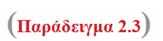 Σελ. 50
Λύση
Συνέχεια..
(14. v  +   2)gr     CvH2v+2    περιέχουν        (2. v  +   2) gr      H
100gr          CvH2v+2                 περιέχουν                  25gr      H
2. v  +   2
14. v  +   2
=>
=
(14. v  +   2) . 25  = (2. v  +   2) .  100
25
100
=>
350. v +   50 = 200. v  +200
=>
350. v - 200. v   =   200  - 50
=>
150. v   =   150
=>
150. v   =   150
=>   v = 1
150
150
Για  v =1  o   CvH2v+2    γίνεται : C1H2.1+2     άρα    C H4    μεθάνιο